Year 2 | Week 3 | Day 1
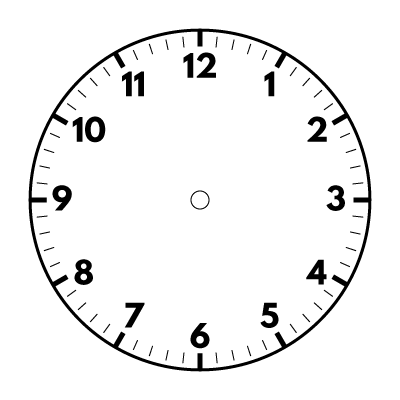 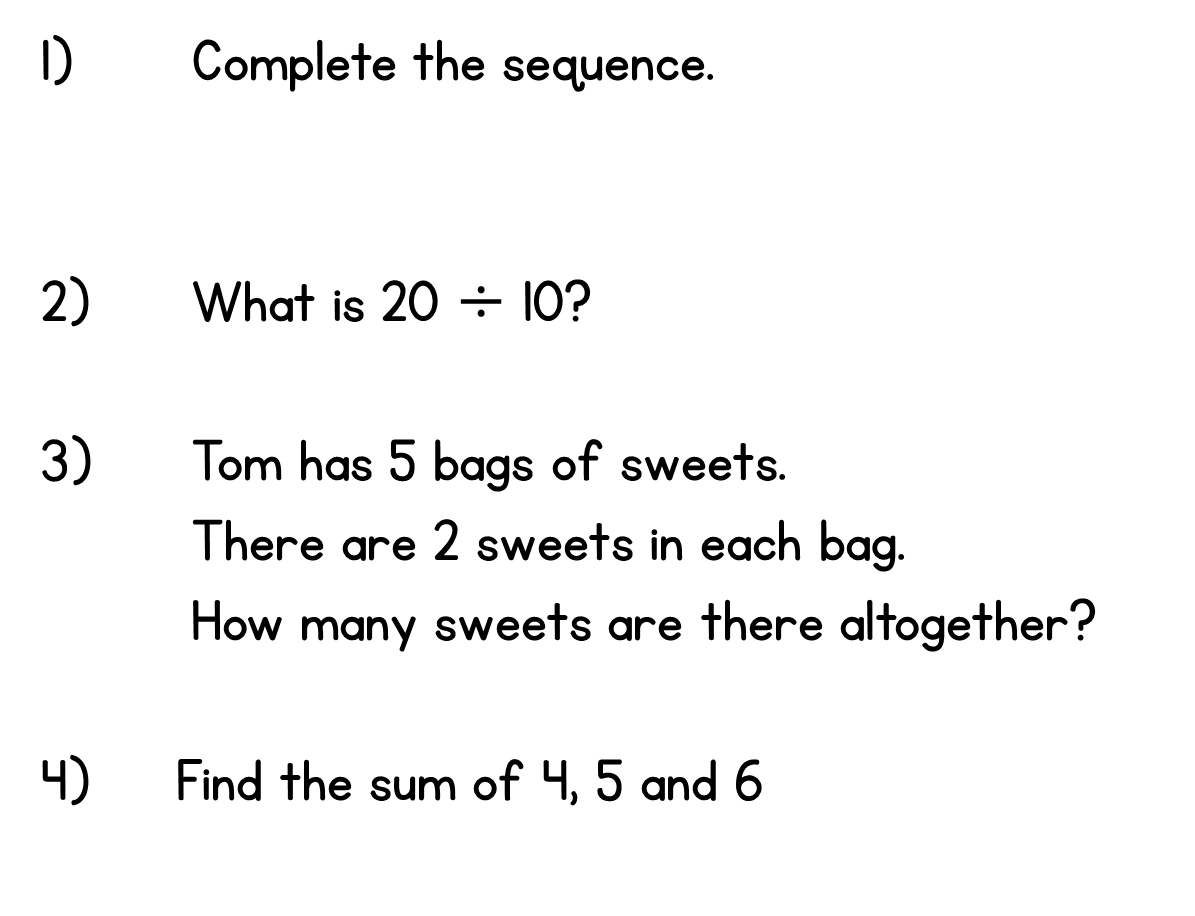 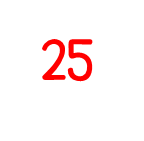 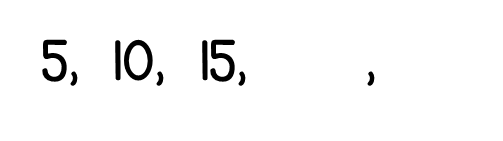 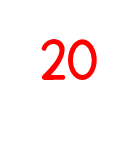 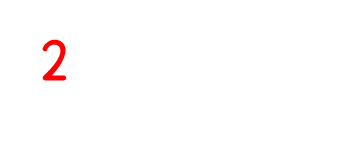 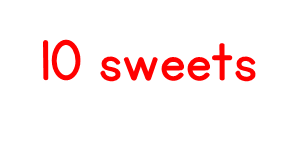 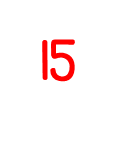 Year 2 | Week 3 | Day 2
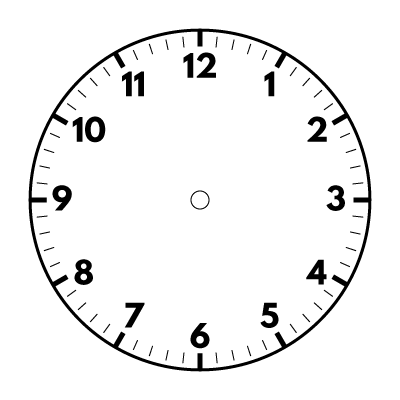 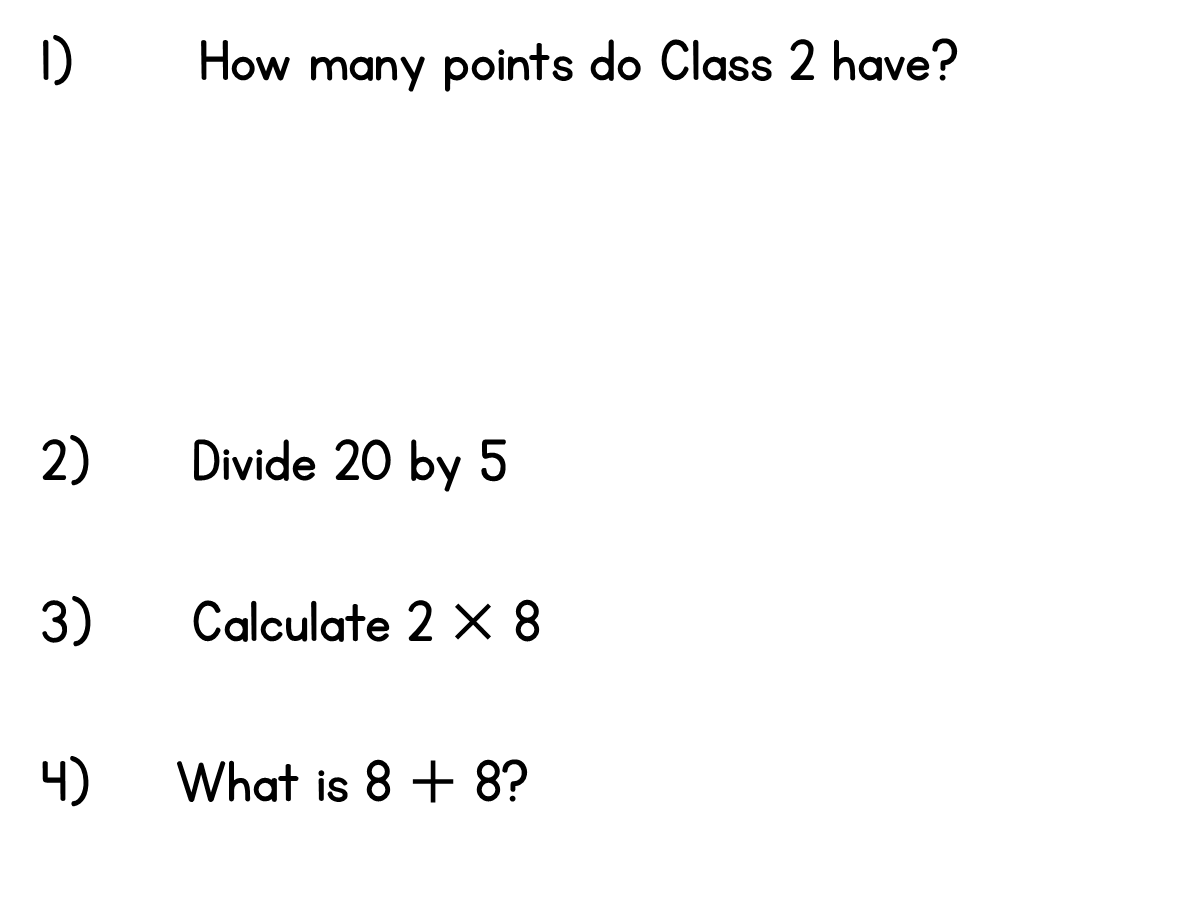 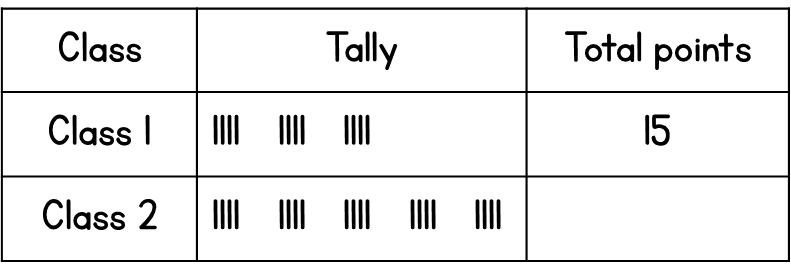 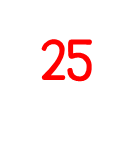 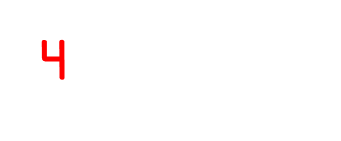 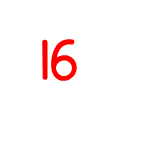 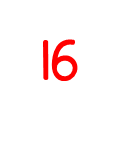 Year 2 | Week 3 | Day 3
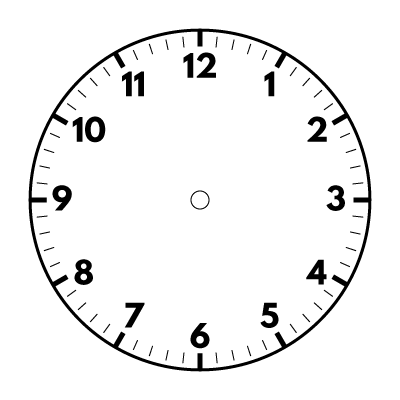 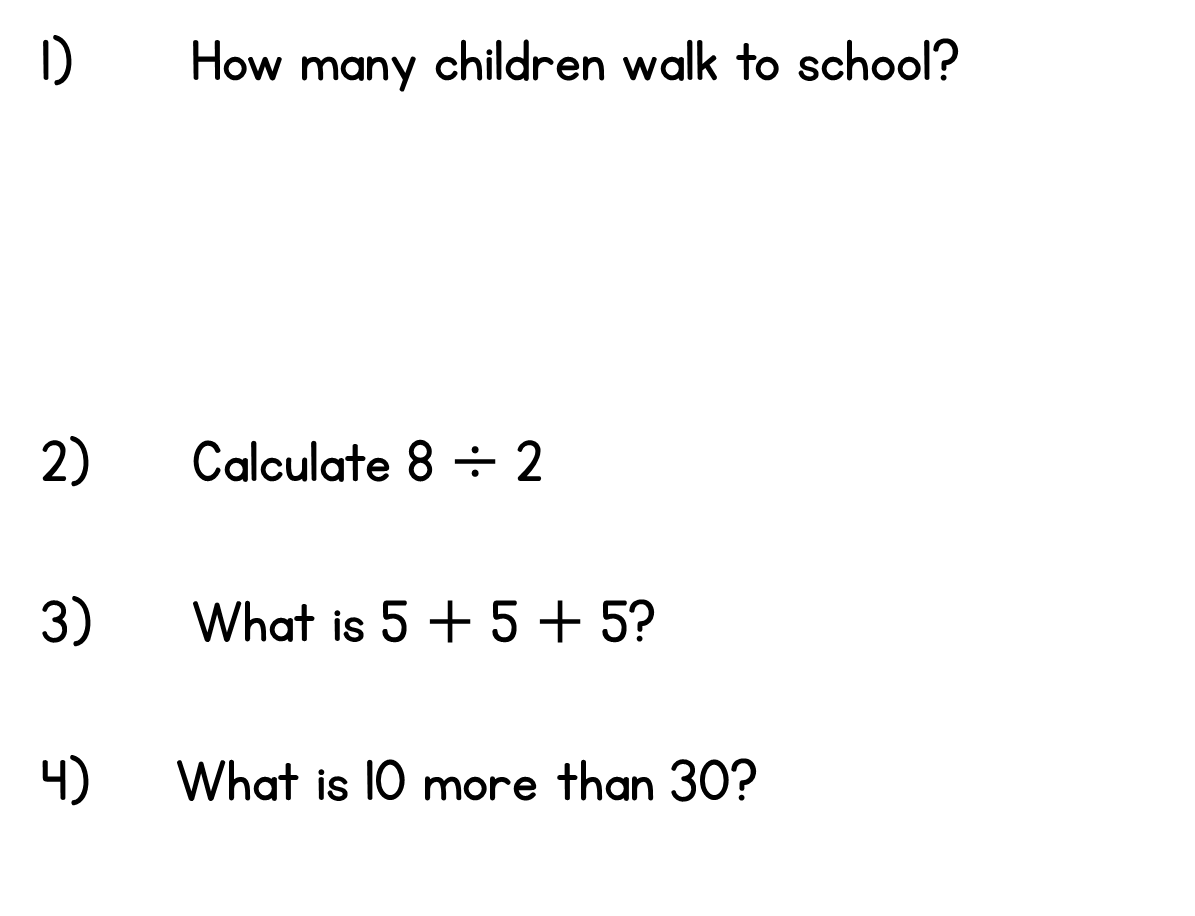 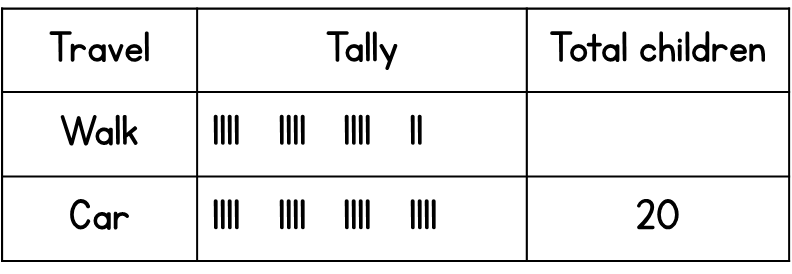 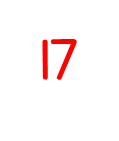 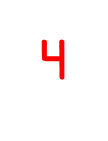 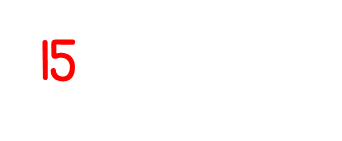 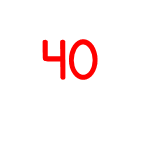 Year 2 | Week 3 | Day 4
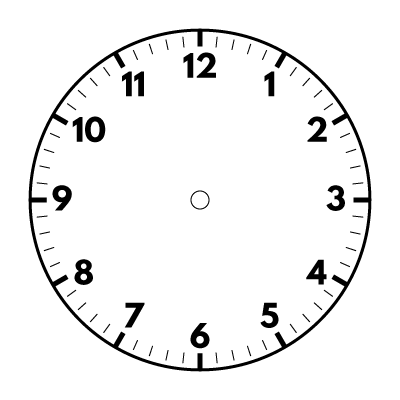 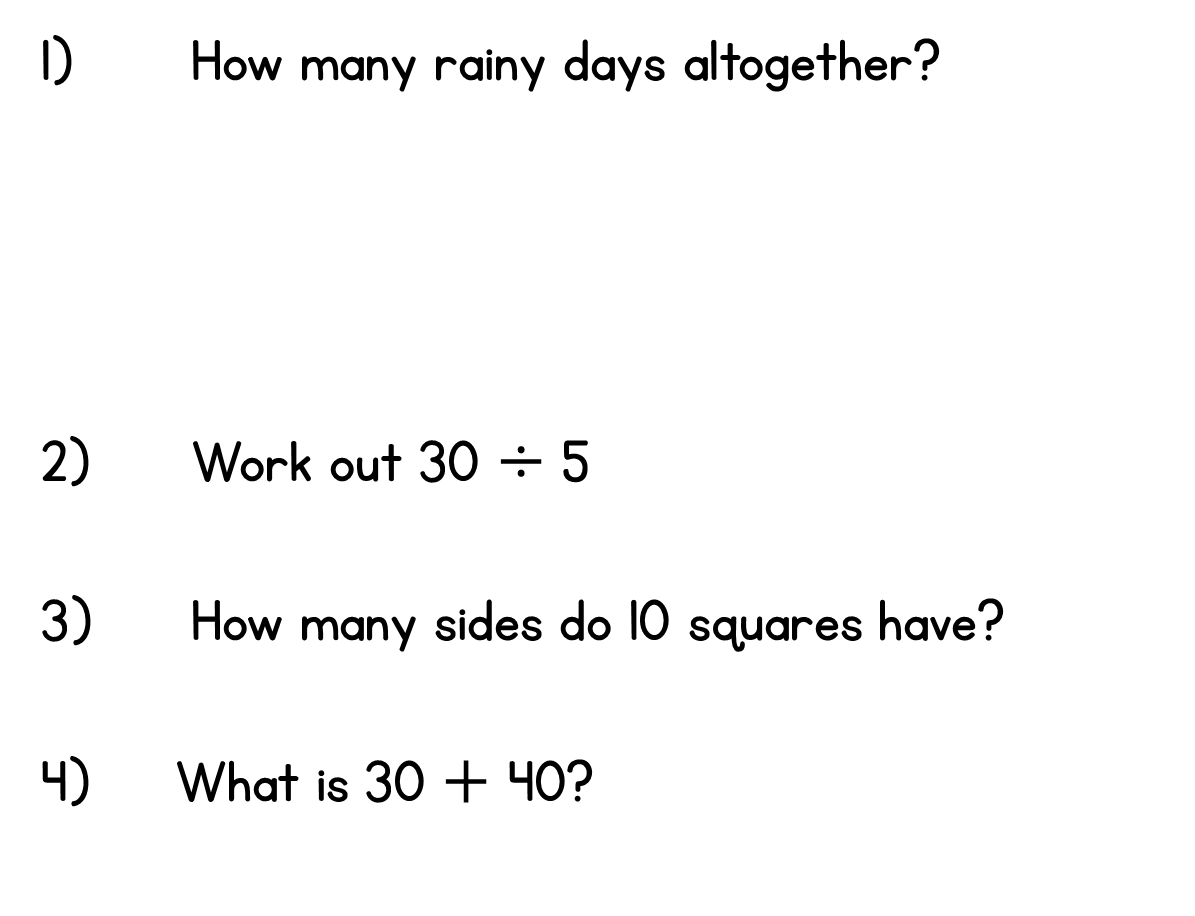 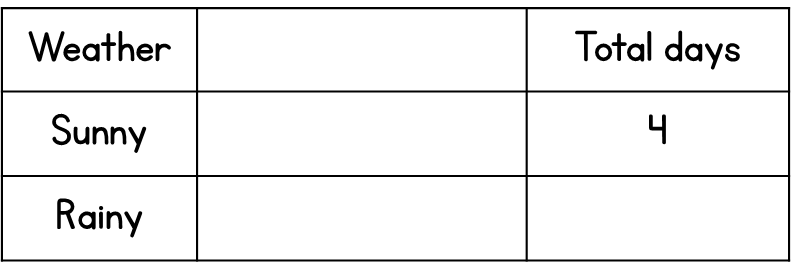 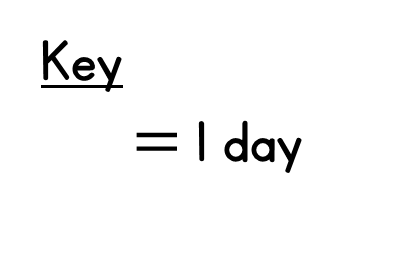 3
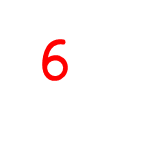 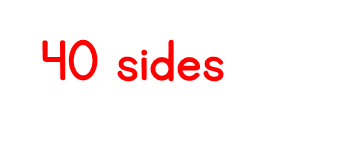 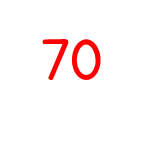 Year 2 | Week 3 | Day 5
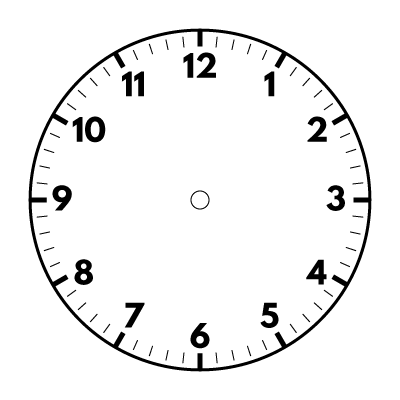 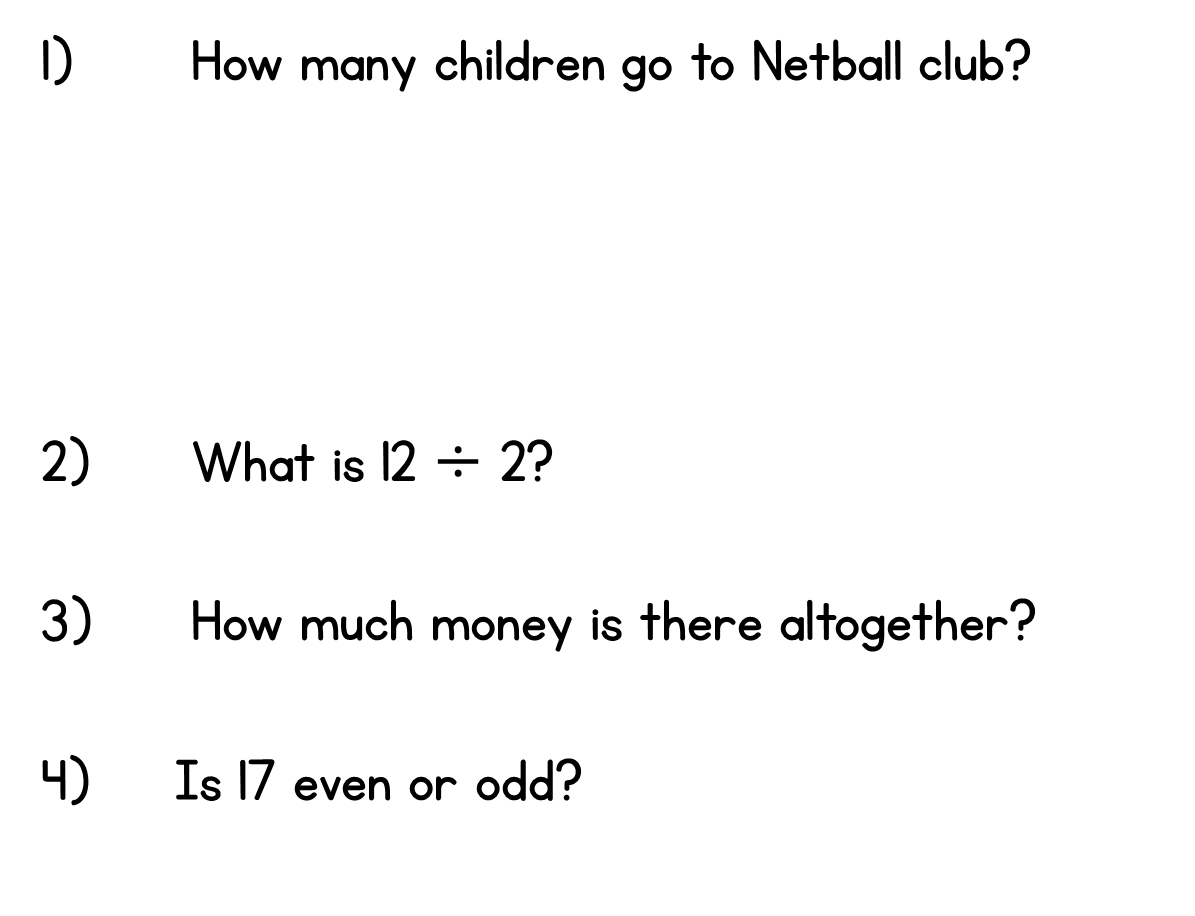 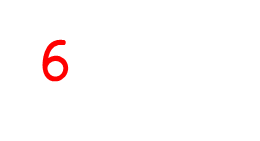 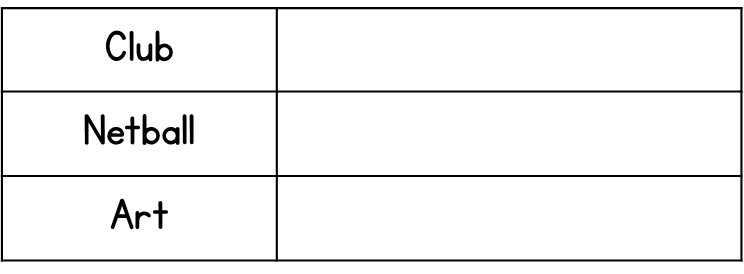 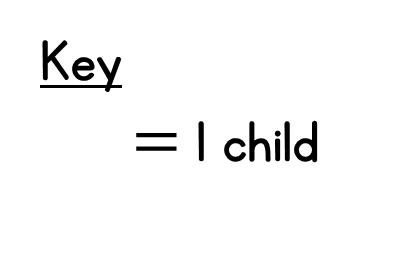 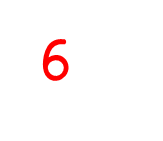 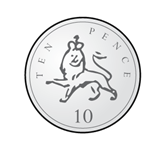 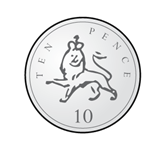 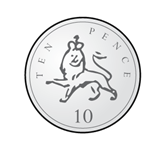 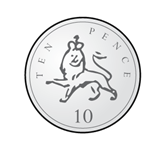 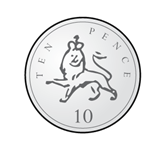 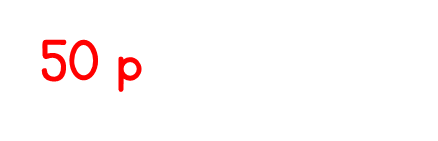 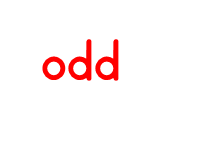 Year 2 | Week 4 | Day 1
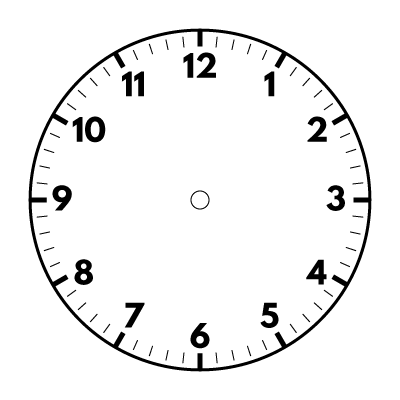 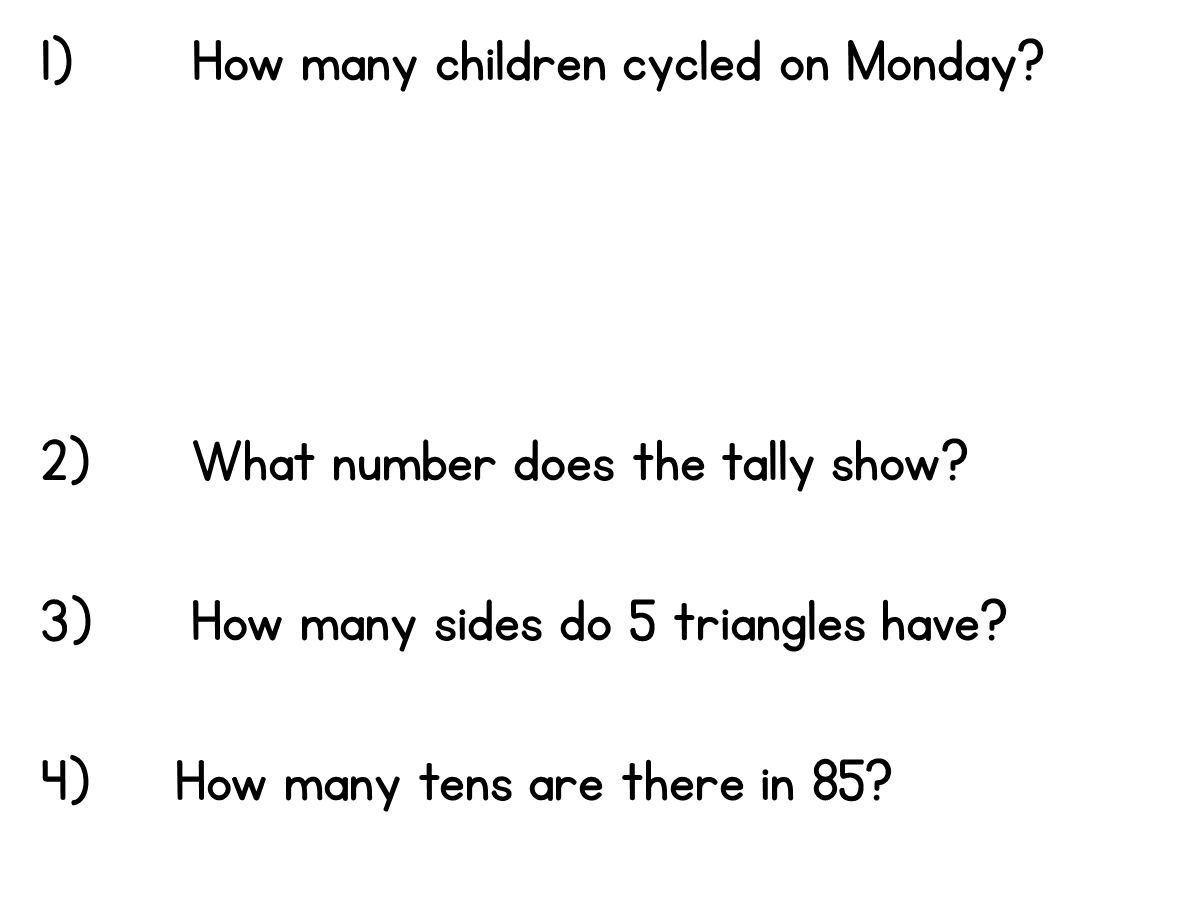 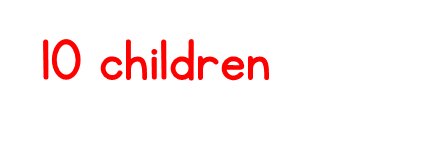 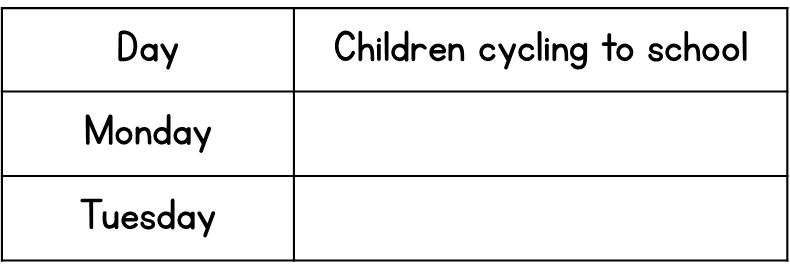 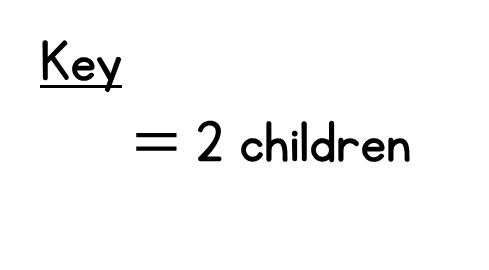 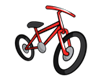 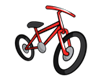 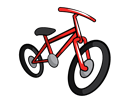 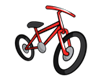 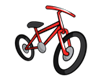 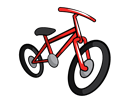 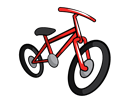 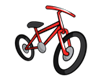 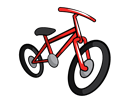 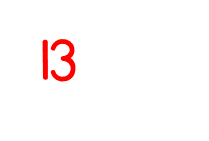 1111   1111   111
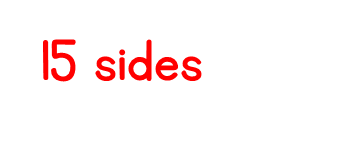 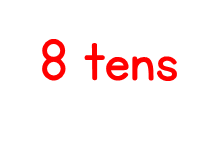 Year 2 | Week 4 | Day 2
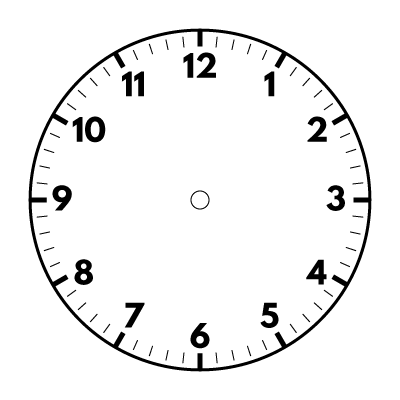 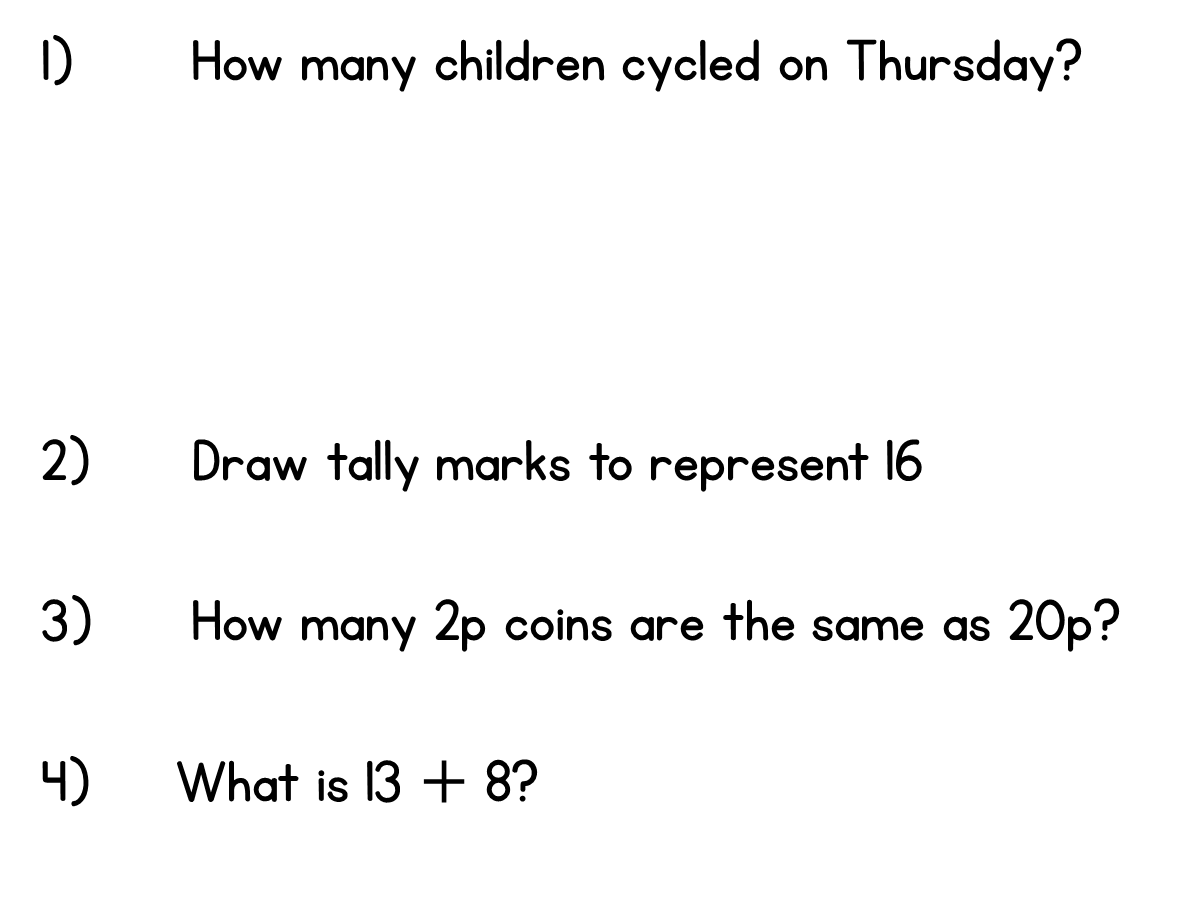 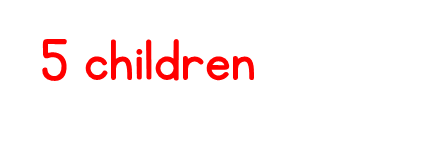 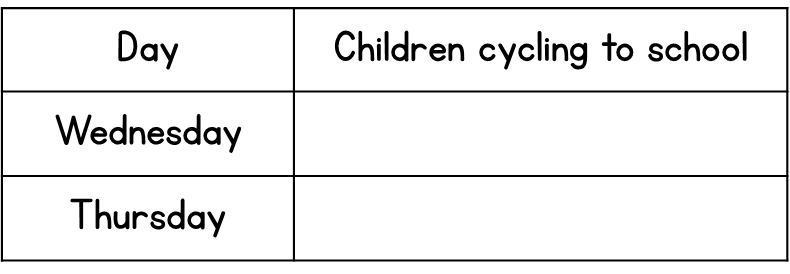 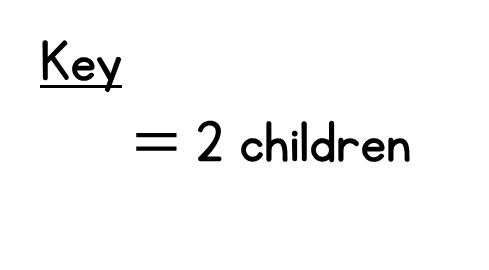 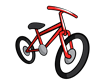 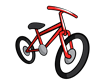 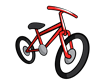 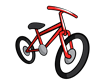 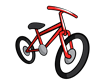 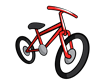 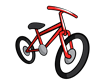 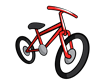 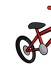 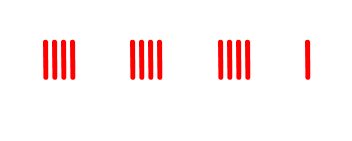 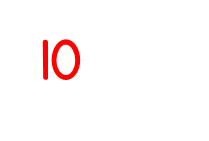 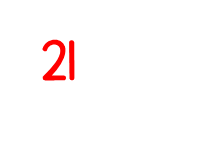 Year 2 | Week 4 | Day 3
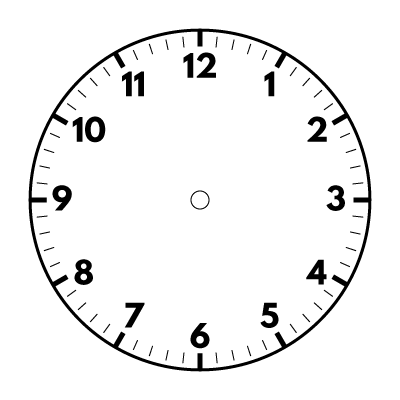 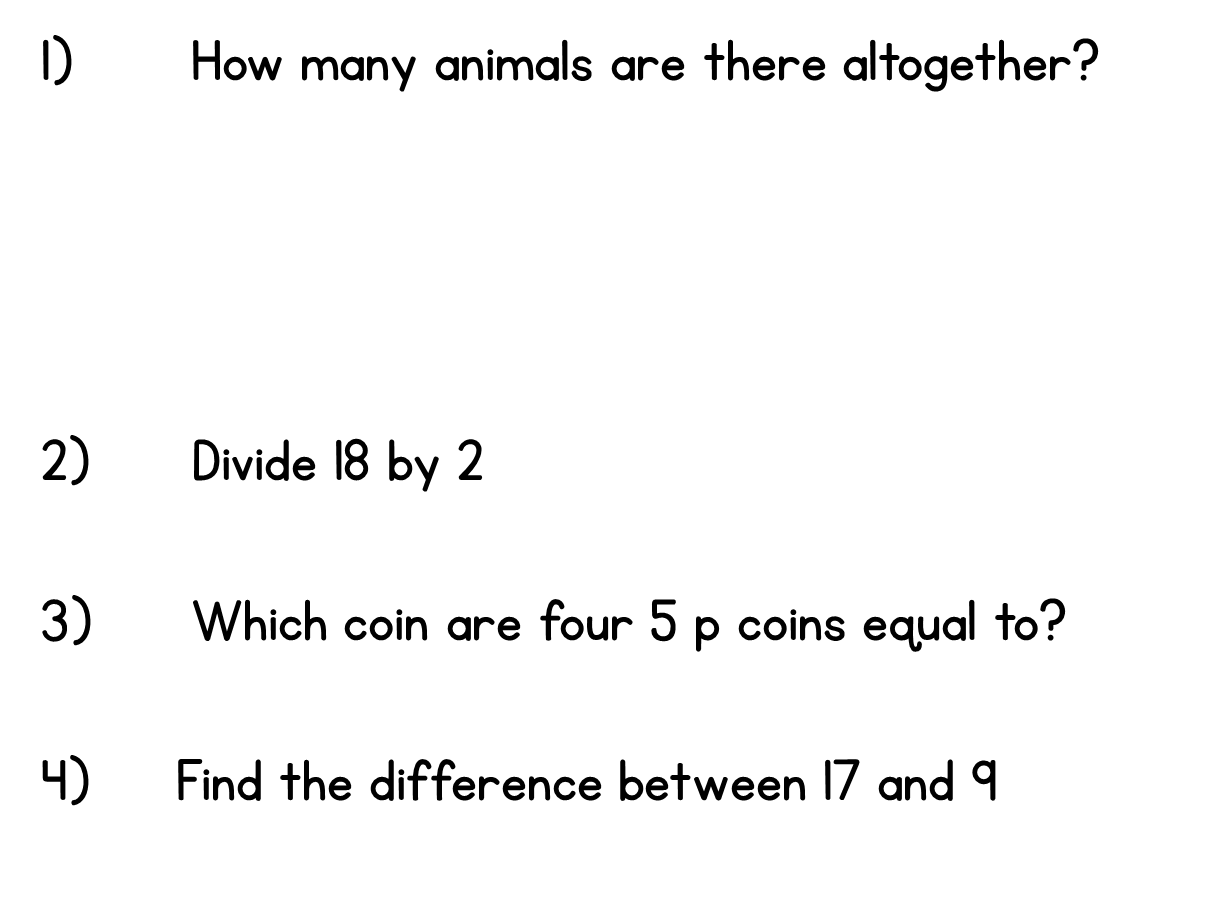 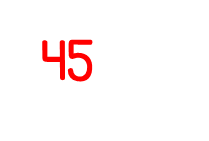 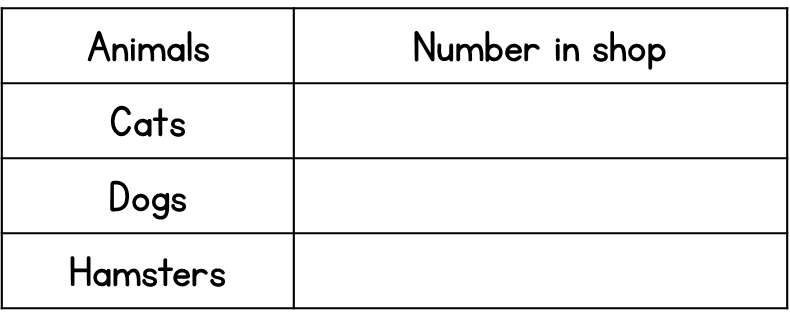 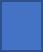 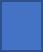 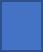 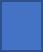 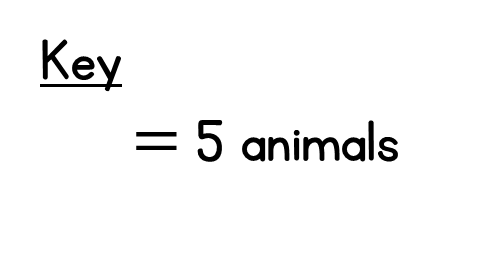 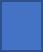 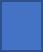 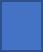 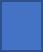 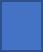 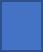 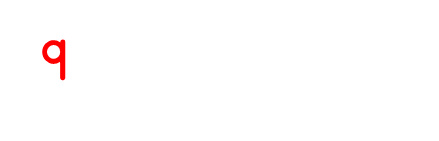 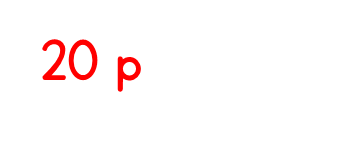 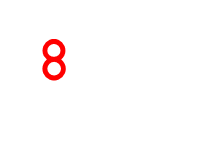 Year 2 | Week 4 | Day 4
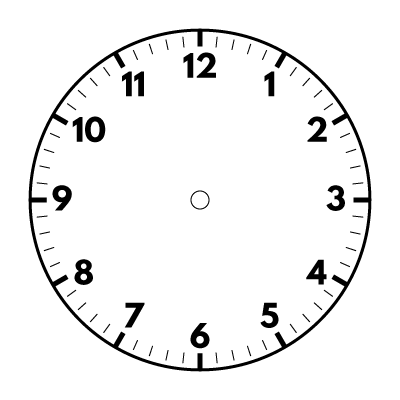 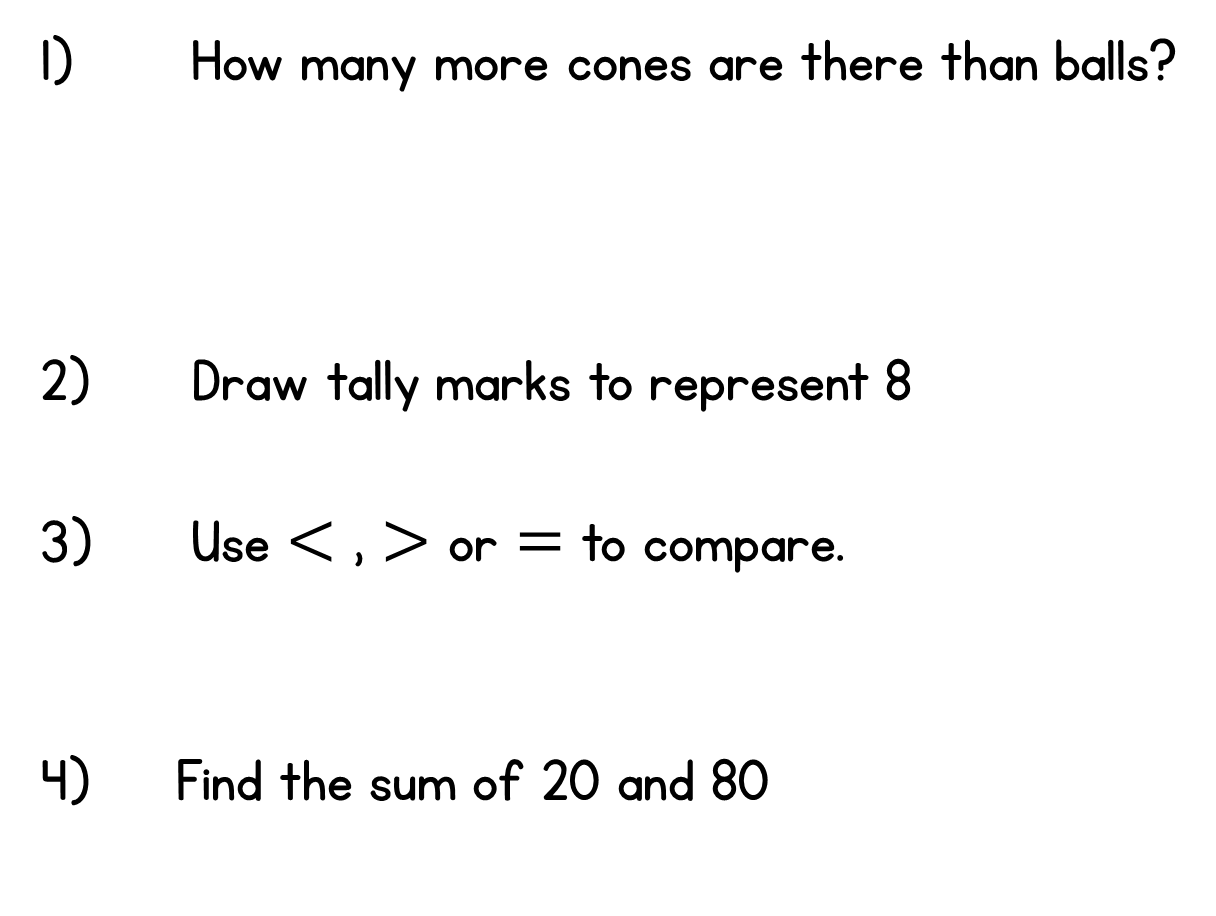 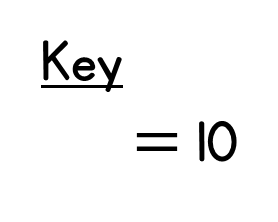 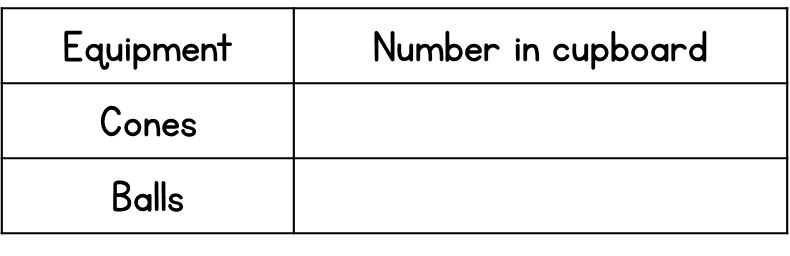 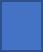 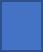 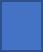 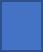 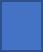 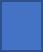 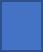 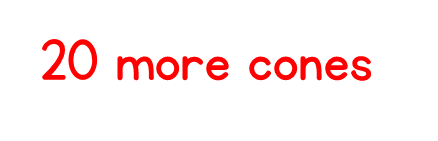 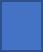 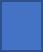 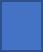 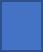 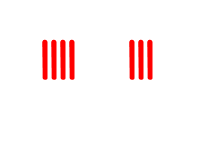 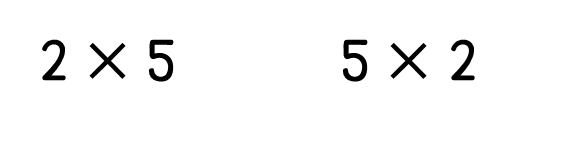 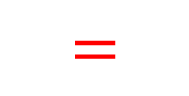 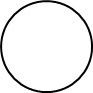 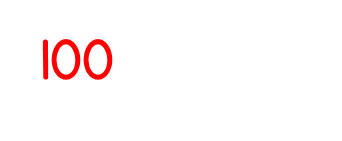 Year 2 | Week 4 | Day 5
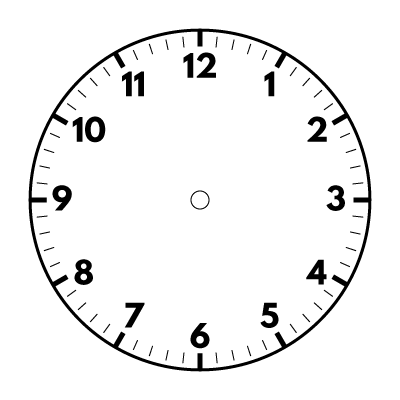 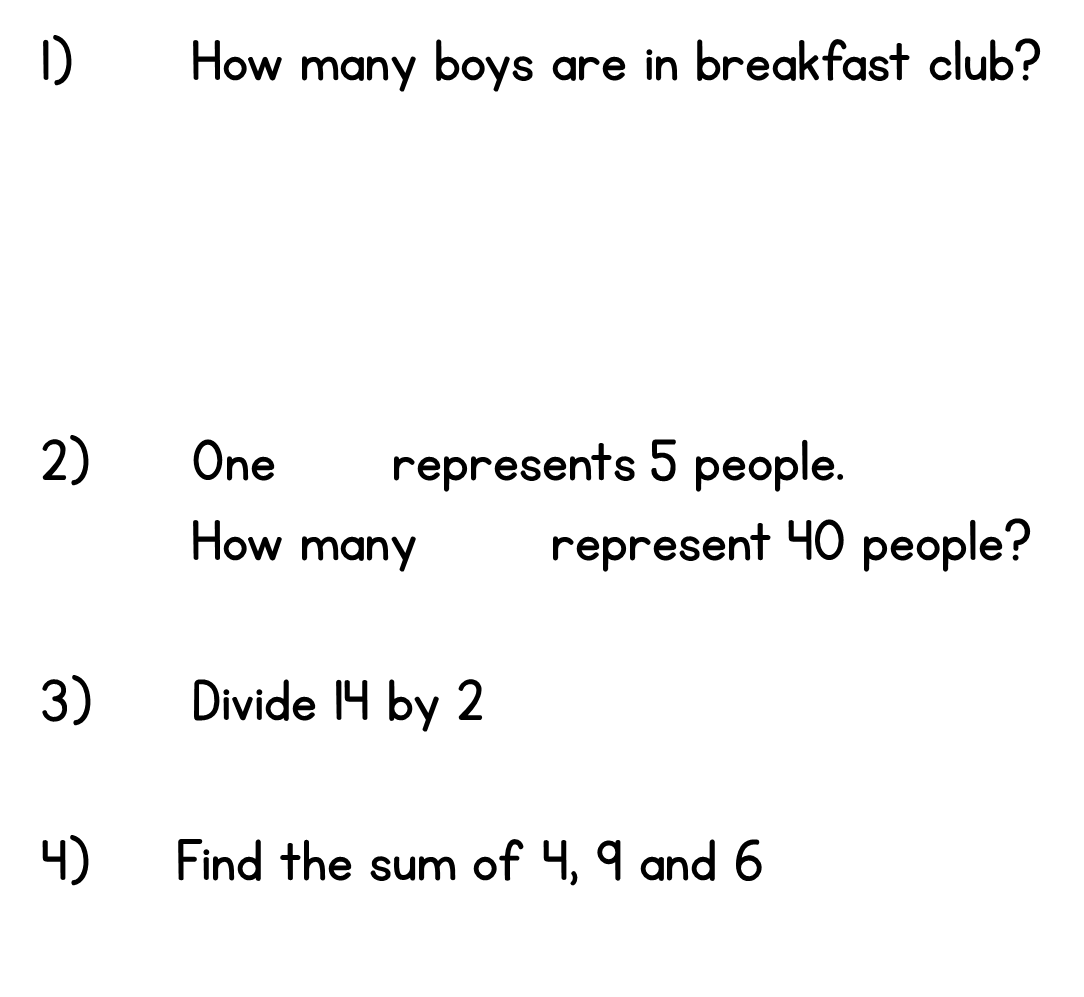 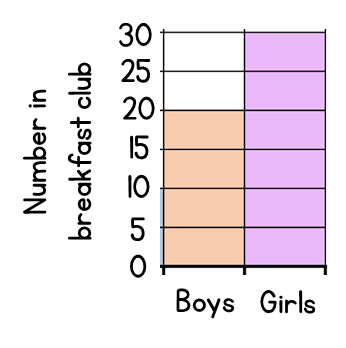 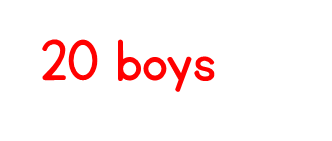 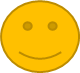 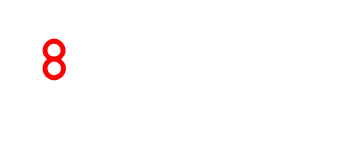 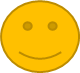 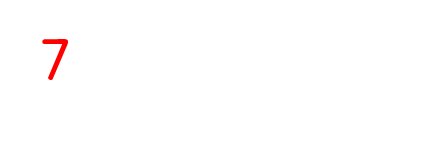 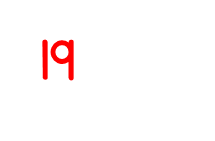